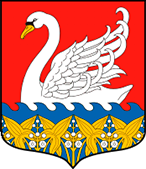 Администрация Лебяженского городского поселения
ОТЧЕТ ГЛАВЫ АДМИНИСТРАЦИИ
ЛЕБЯЖЕНСКОГО ГОРОДСКОГО
 ПОСЕЛЕНИЯ ПО ИТОГАМ 
СОЦИАЛЬНО-ЭКОНОМИЧЕСКОГО
 РАЗВИТИЯ ЗА 2022 ГОД
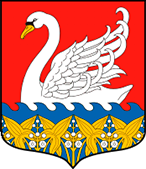 Администрация Лебяженского городского поселения
Бюджет 
Лебяженского городского поселения Ломоносовского муниципального района Ленинградской области
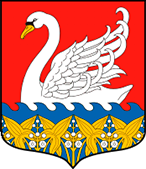 Администрация Лебяженского городского поселения
Бюджет. Доходная часть.
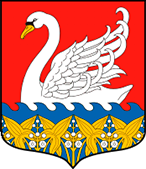 Администрация Лебяженского городского поселения
Налоговые доходы
15,28%
49,50%
30,57%
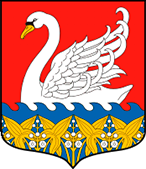 Администрация Лебяженского городского поселения
Основные плательщики на доход физических лиц на территории Лебяженского городского поселения
Бюджетные начисления на 2022 год по НДФЛ приняты в сумме 15 730 тыс.руб., за отчетный период
 поступило 17 826,2 тыс.руб.
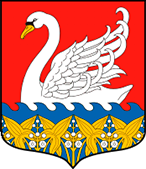 Администрация Лебяженского городского поселения
Земельный налог
Бюджетные назначения на 2022 год составили 8 500,0 тыс. руб. Фактически за отчетный период поступило 11 011,1 тыс. руб., что составляет 129,53 % от плановых показателей.
По сравнению с АППГ поступление увеличилось на 8,56 %.
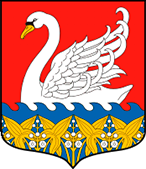 Администрация Лебяженского городского поселения
Государственная пошлина
Бюджетные назначения на 2022 год составили 25,0 тыс. руб. За отчетный период поступило 7,65 тыс. руб., что составляет 30,6 % от плановых значений. По сравнению с АППГ поступление увеличилось на 131,82%.
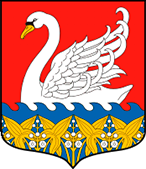 Администрация Лебяженского городского поселения
Основные доходные источники неналоговых поступлений
13,68%
81,51%
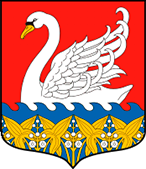 Администрация Лебяженского городского поселения
Неналоговые доходы
По сравнению с прошлым годом, поступление увеличилось  на 124,02%
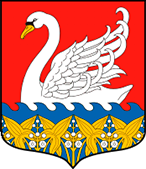 Администрация Лебяженского городского поселения
Штрафы, санкции, возмещение ущерба
Значительно превышает плановый показатель на 2 151,0%
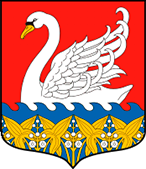 Администрация Лебяженского городского поселения
Бюджет. Расходная часть.
97,3 % к плану
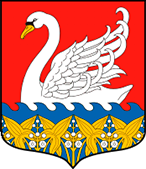 Администрация Лебяженского городского поселения
Структура расходов бюджета
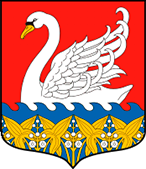 Администрация Лебяженского городского поселения
Социальная политика
100 % к плану